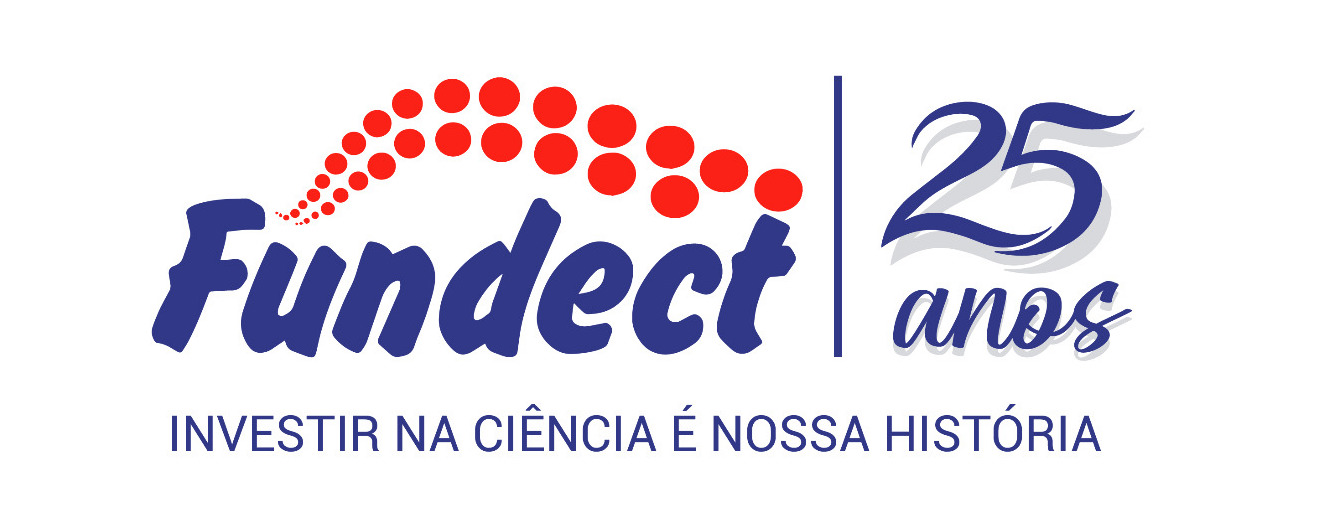 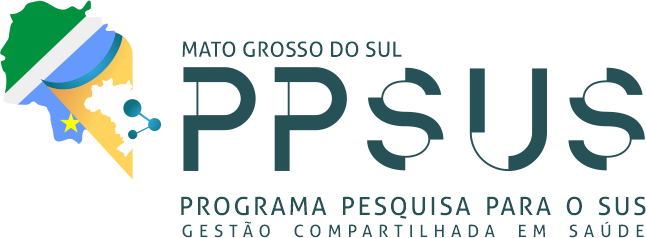 Seminário de Avaliação Final
Título do projeto
Equipe e instituição:
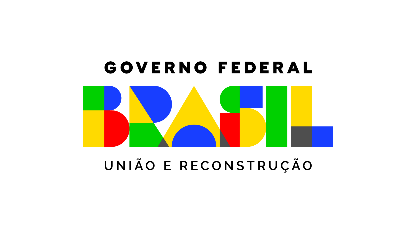 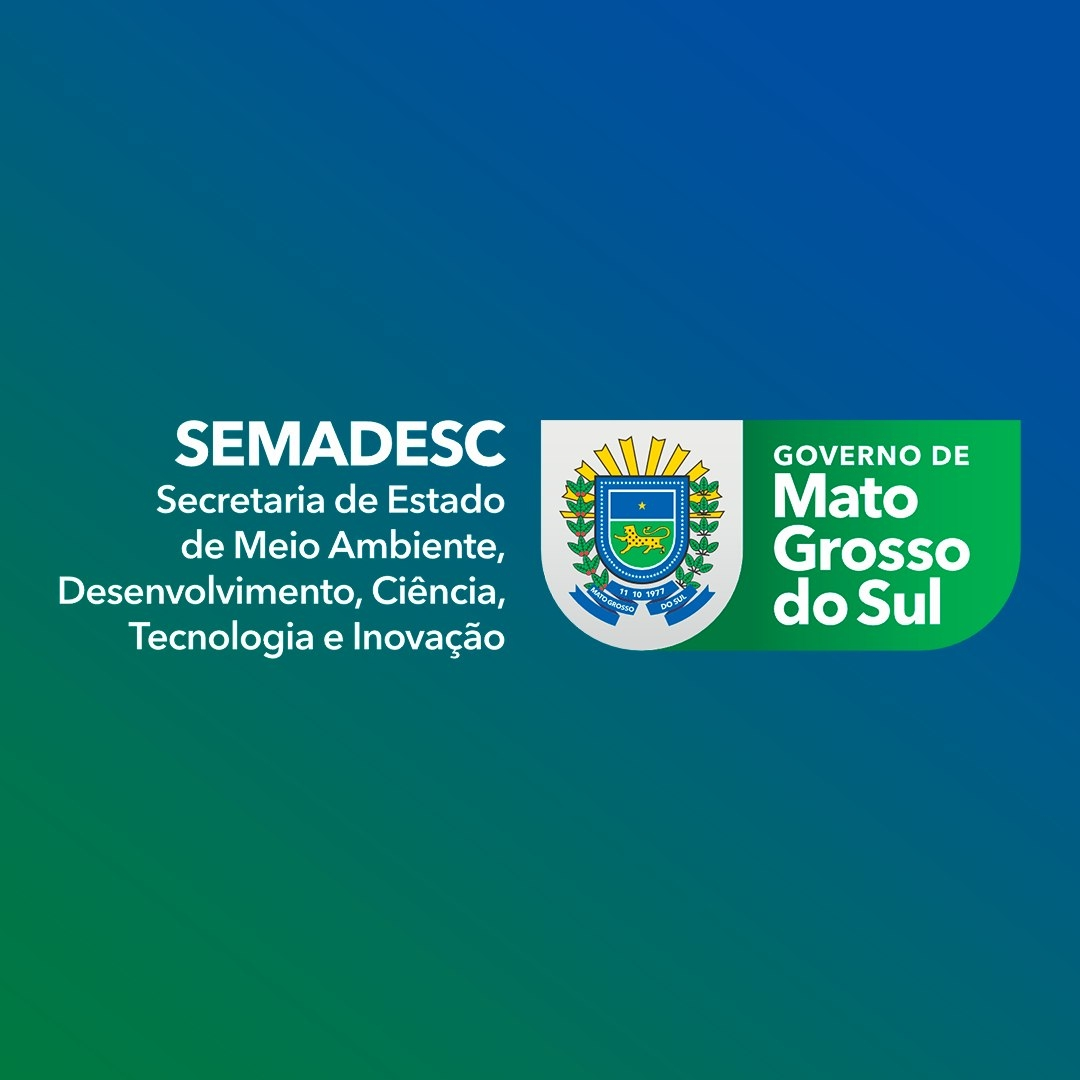 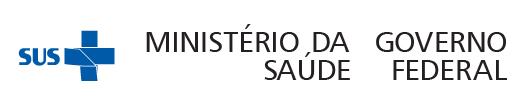 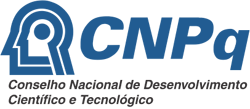 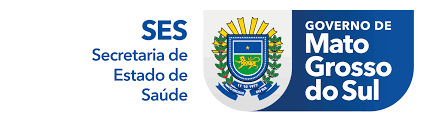 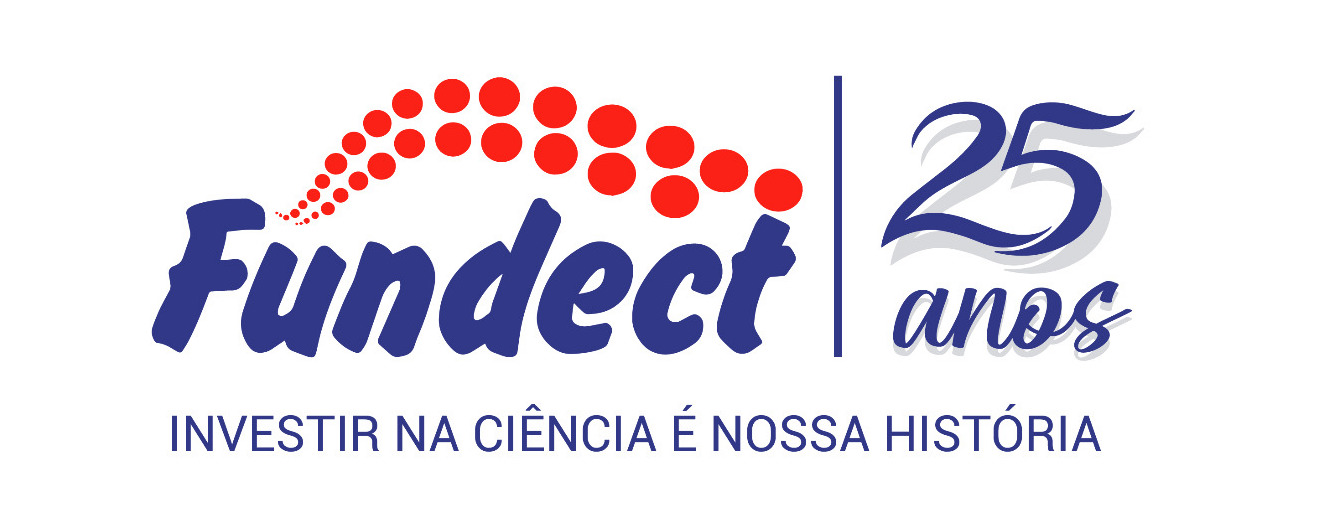 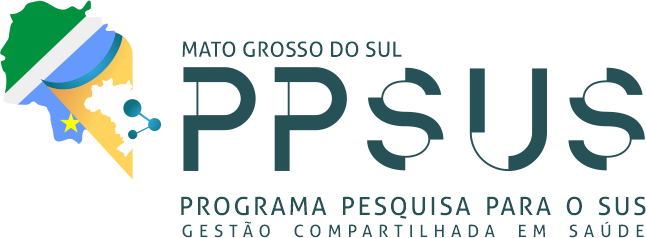 Breve contextualização do problema e relevância do tema
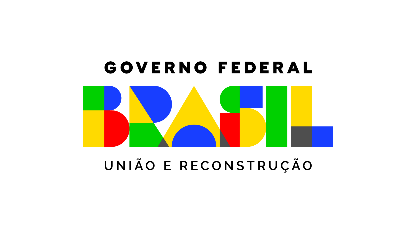 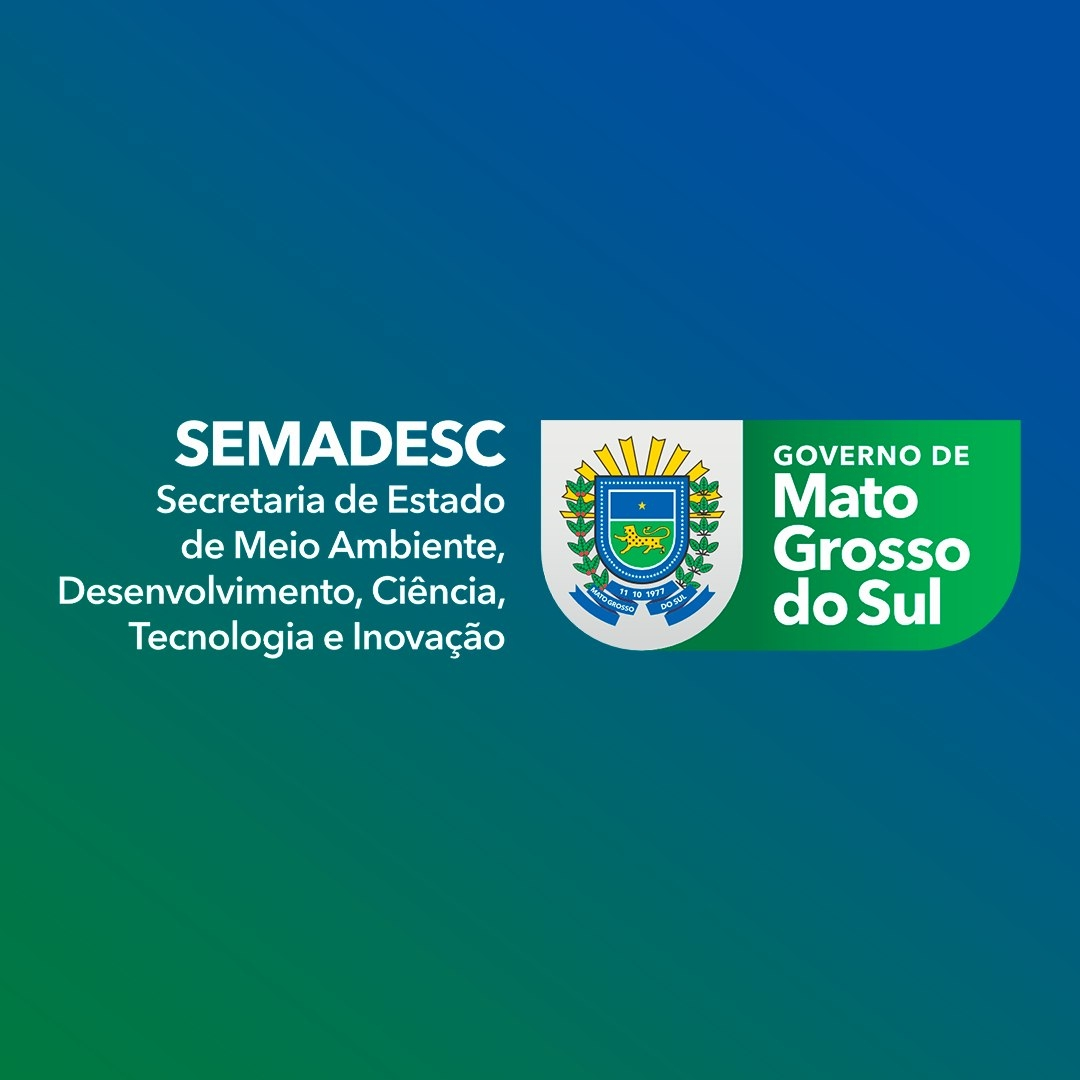 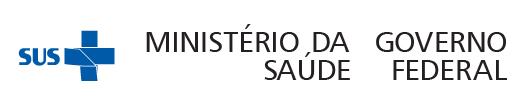 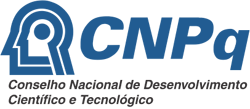 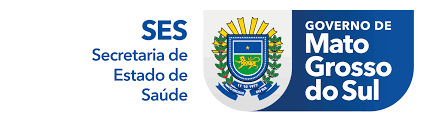 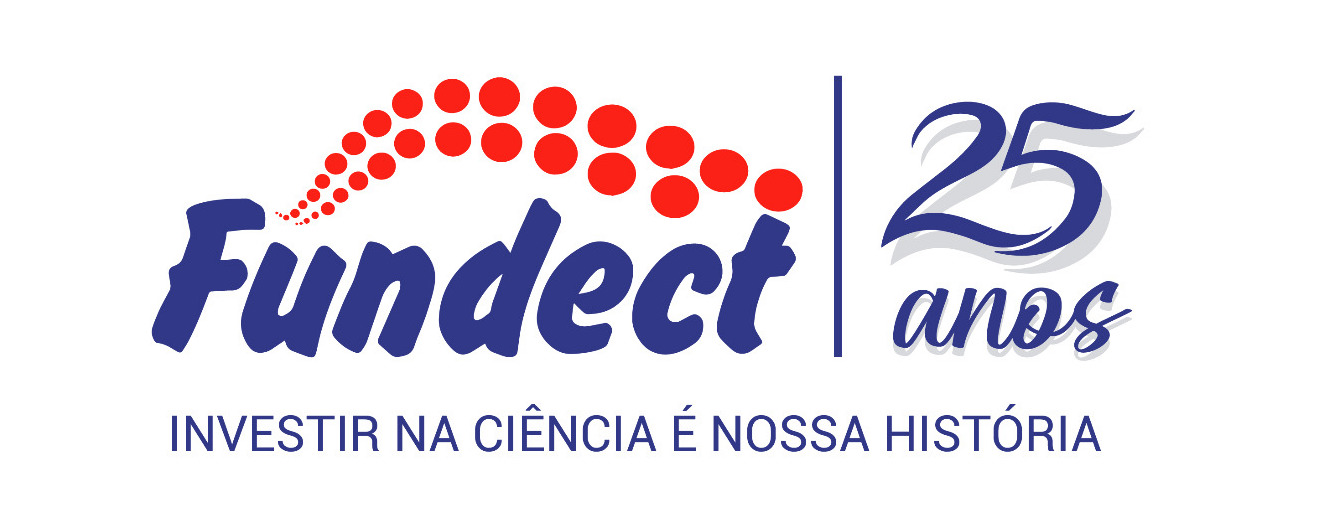 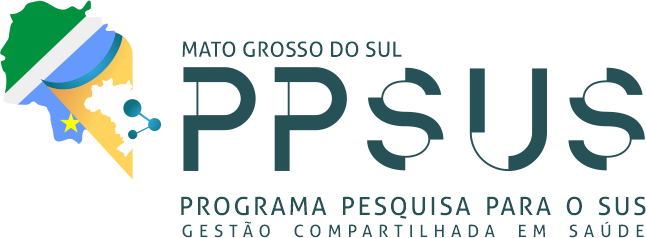 Objetivos propostos x realizados

Relatar e justificar a modificação de algum dos objetivos propostos
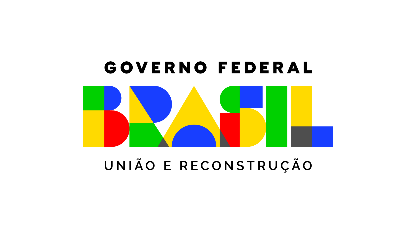 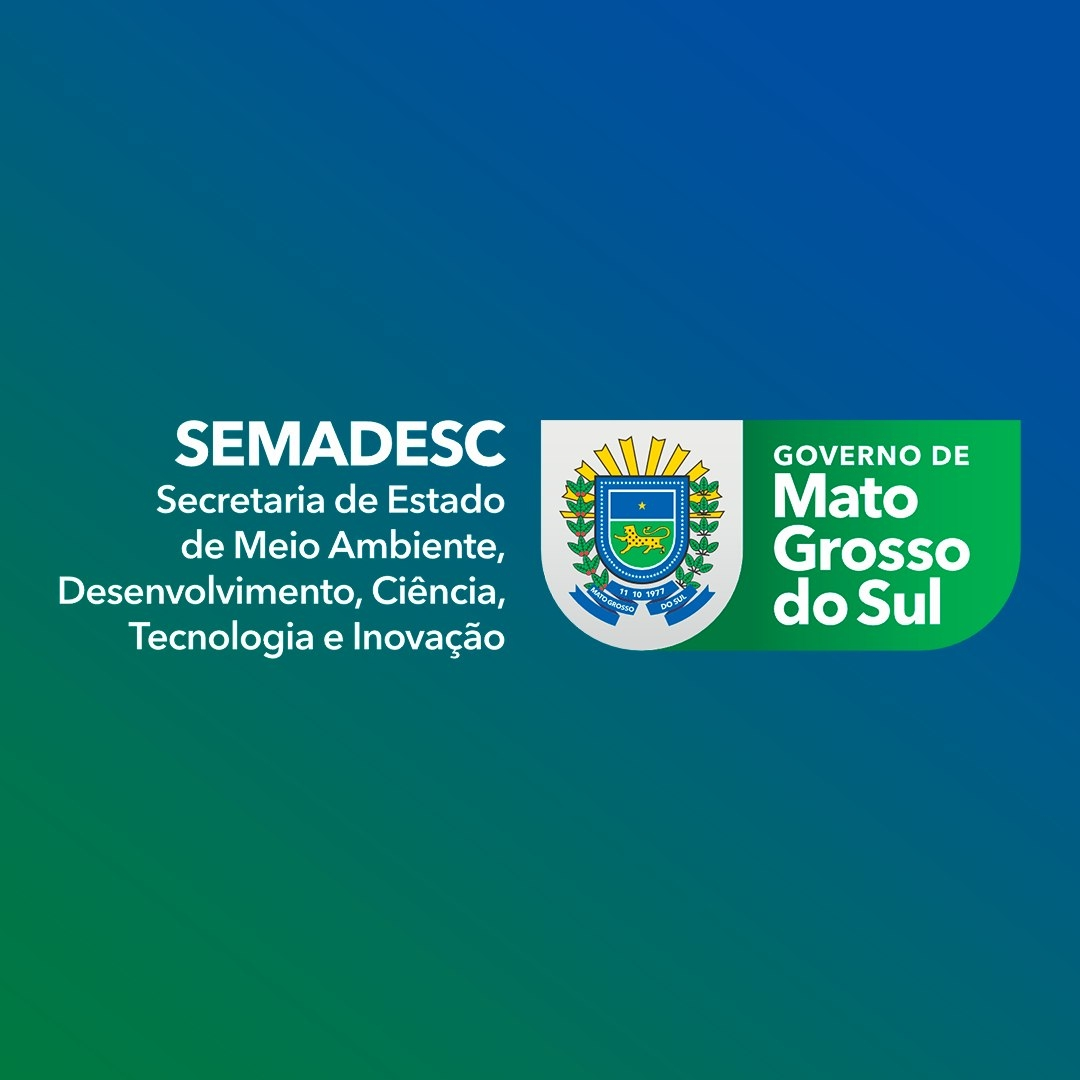 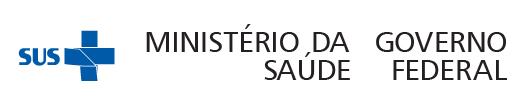 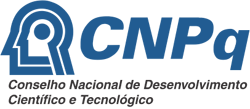 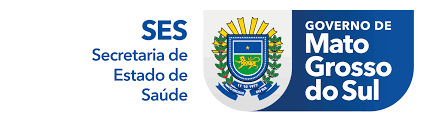 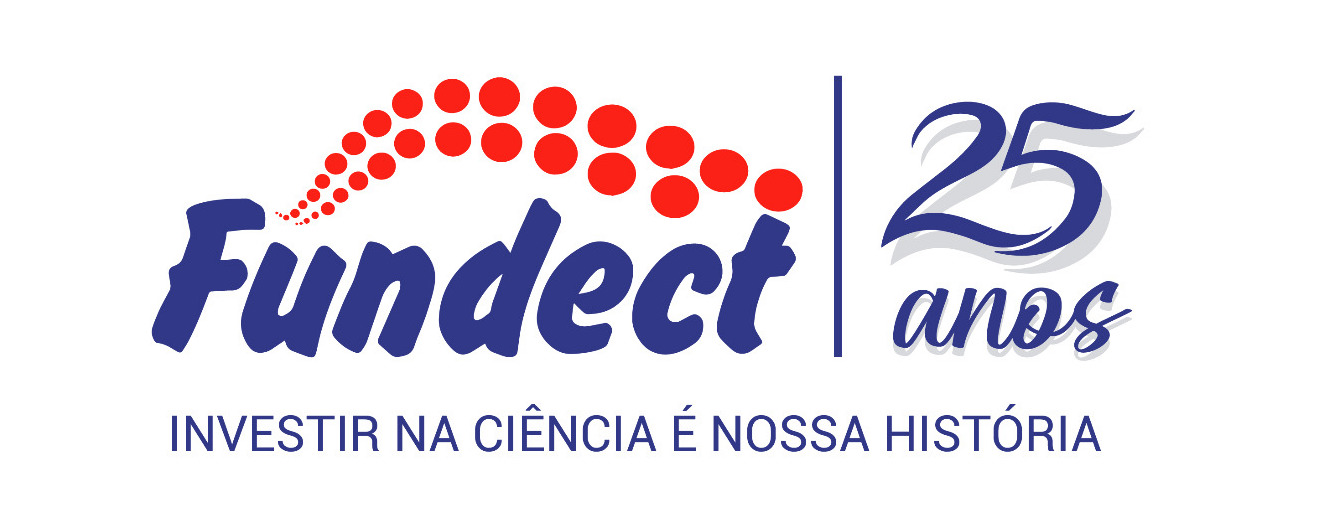 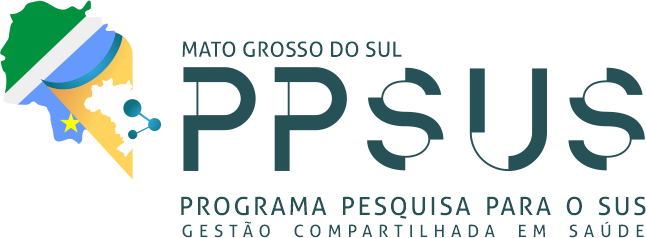 Materiais e Métodos

Relatar de maneira SUCINTA e justificar modificações metodológicas realizadas após o projeto aprovado
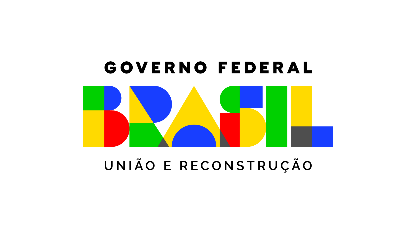 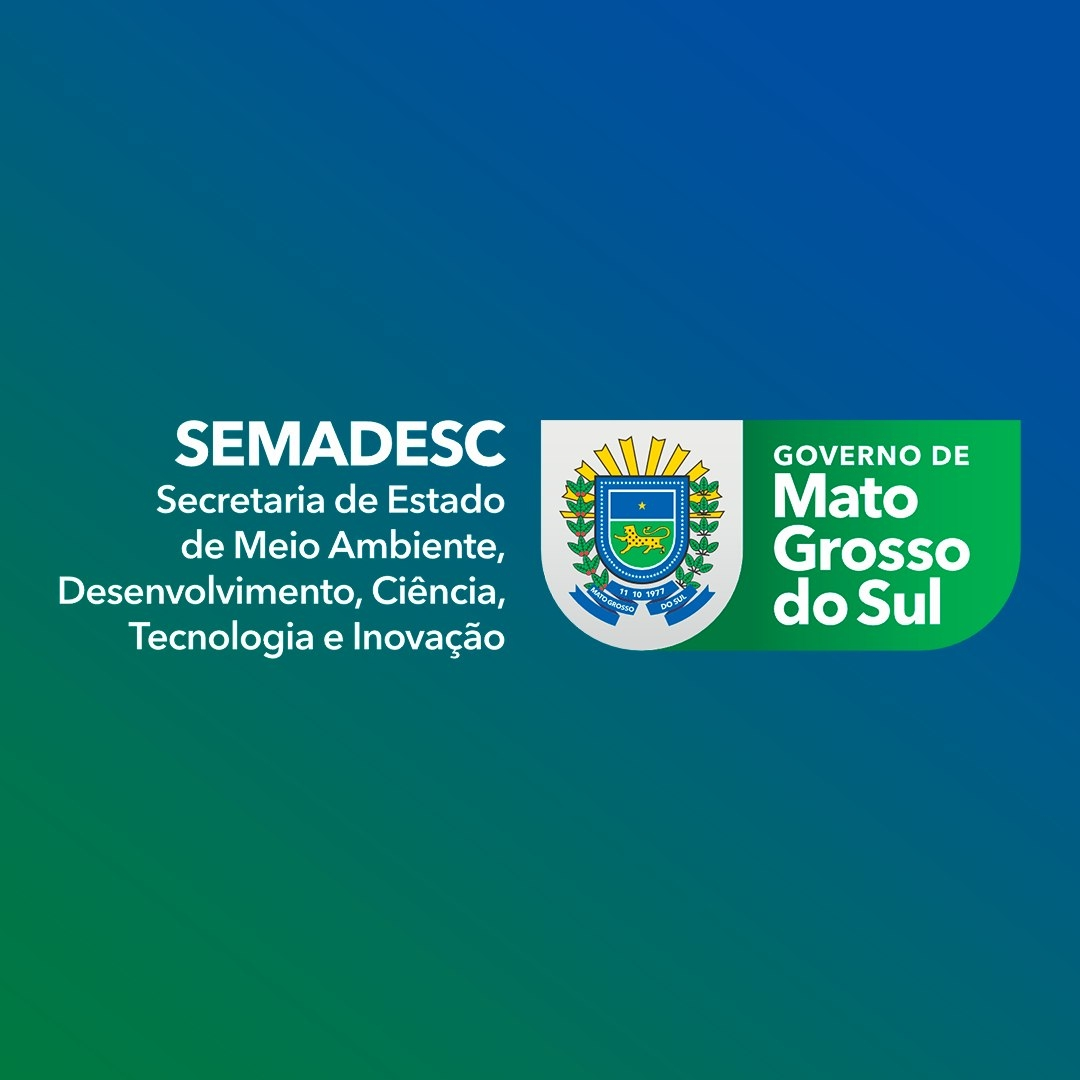 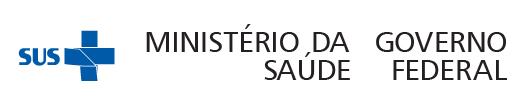 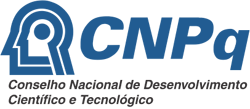 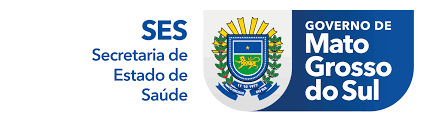 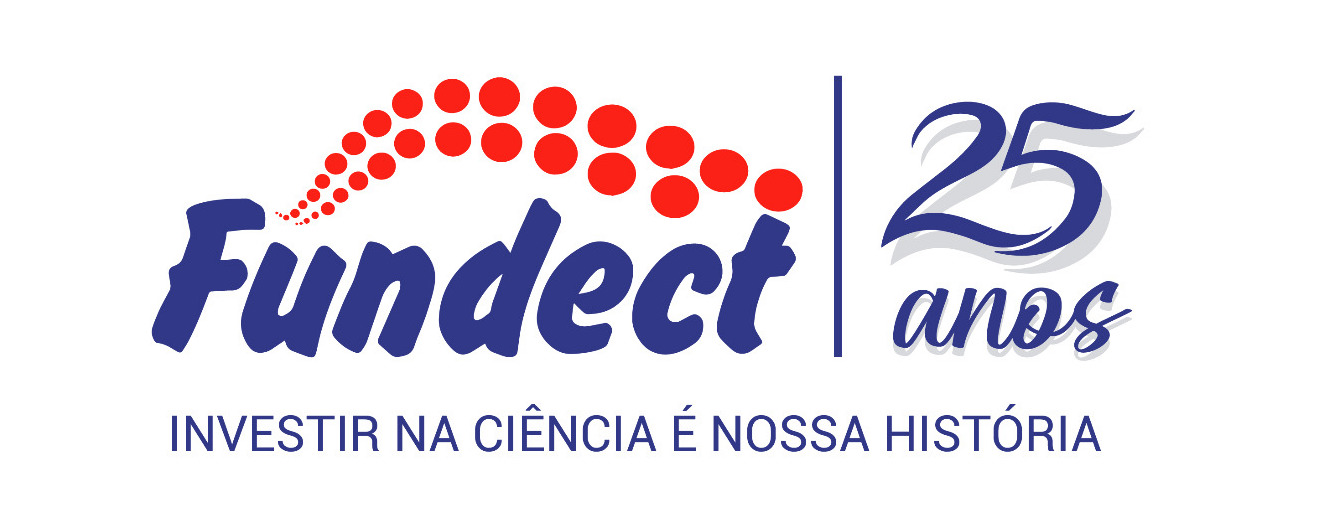 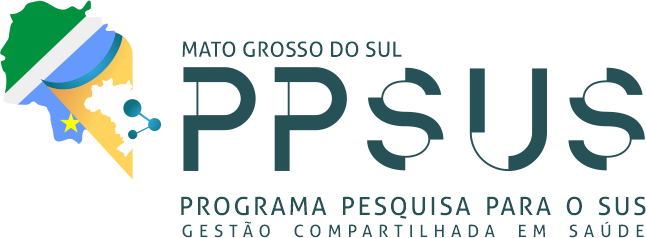 Atividades planejadas x realizadas.

Descrever calendário de atividades. Conforme o calendário proposto, e justificar atrasos na execução do projeto
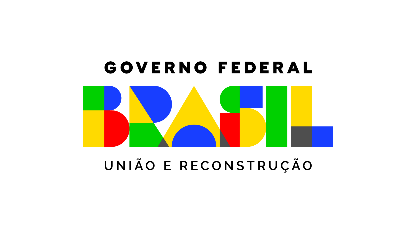 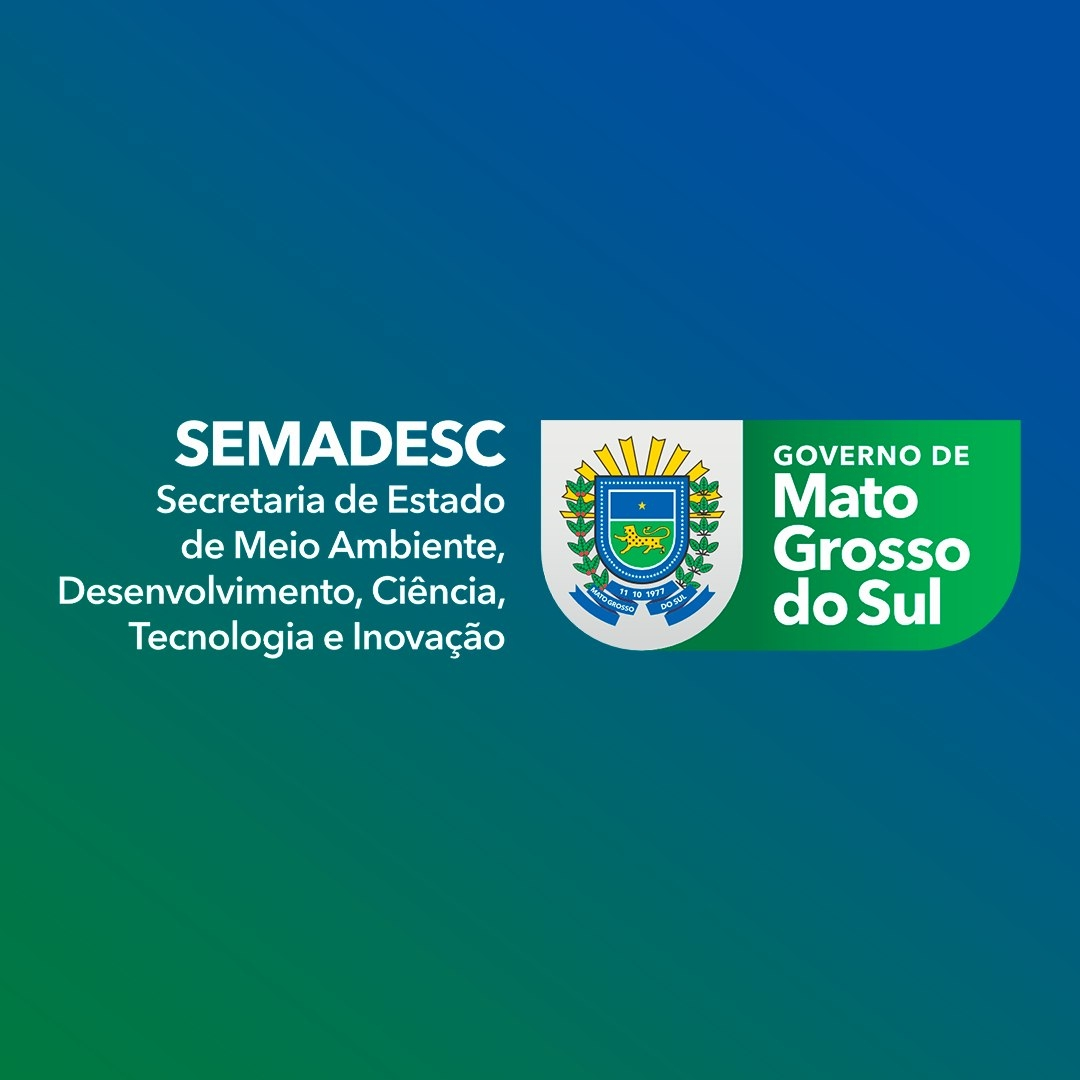 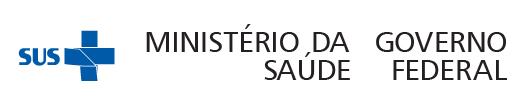 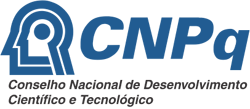 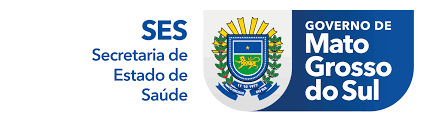 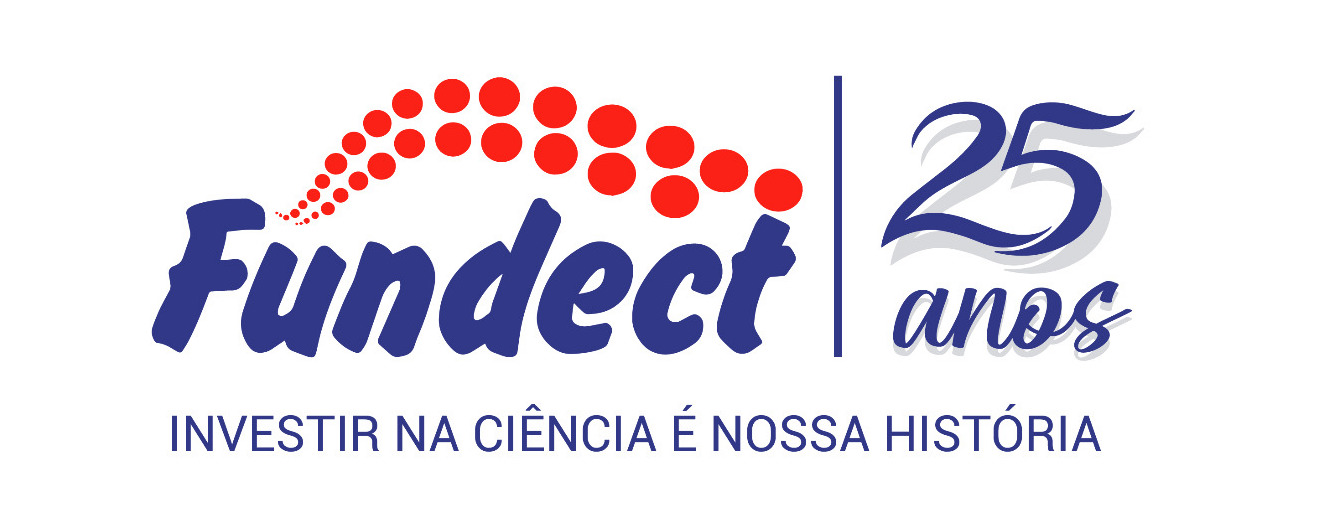 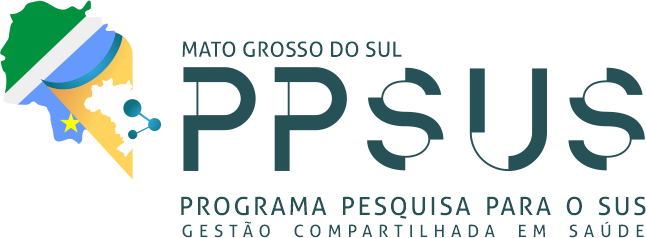 Recurso aprovado x gasto 

Relatar montante aprovado e montante gasto.
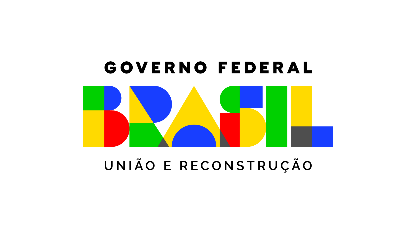 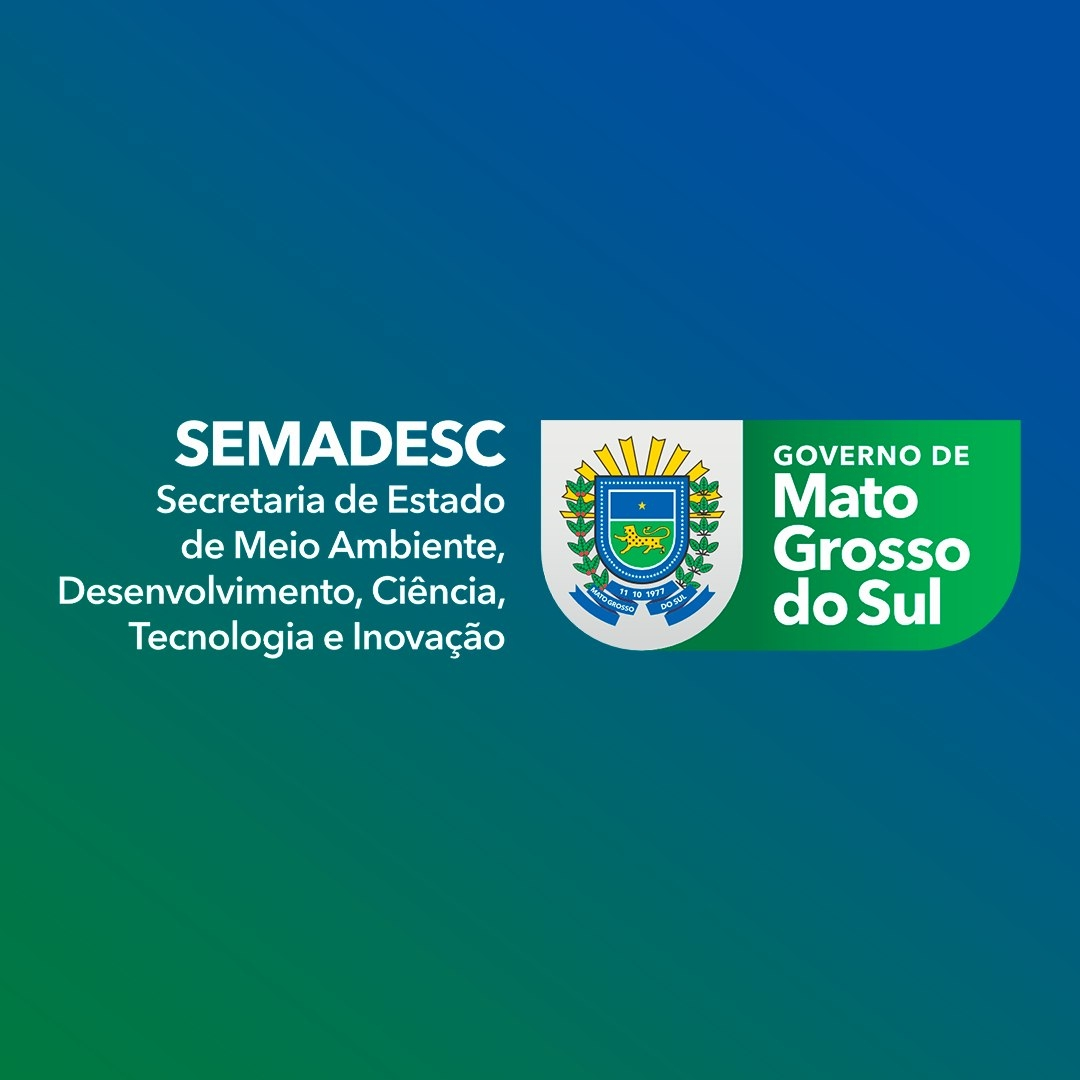 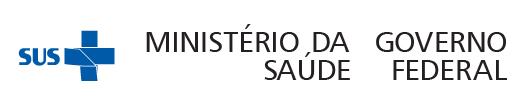 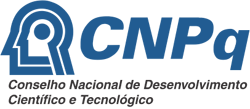 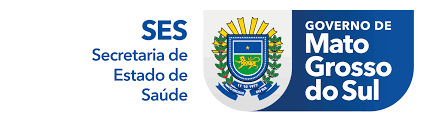 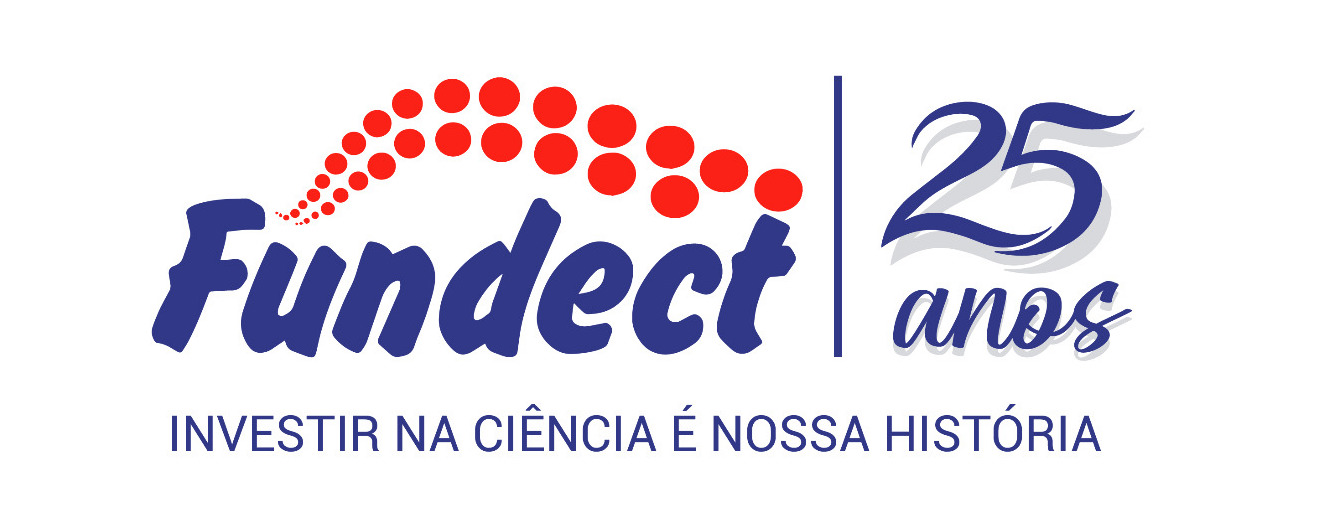 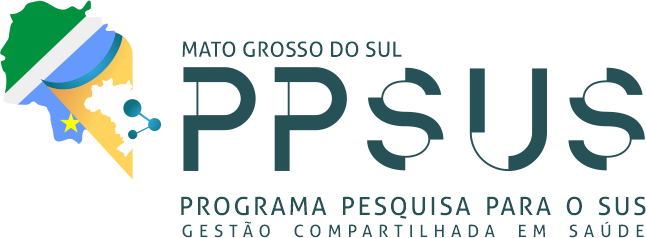 Resultados alcançados

Relatar, de maneira objetiva, todos os resultados alcançados.
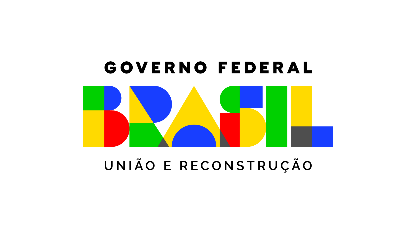 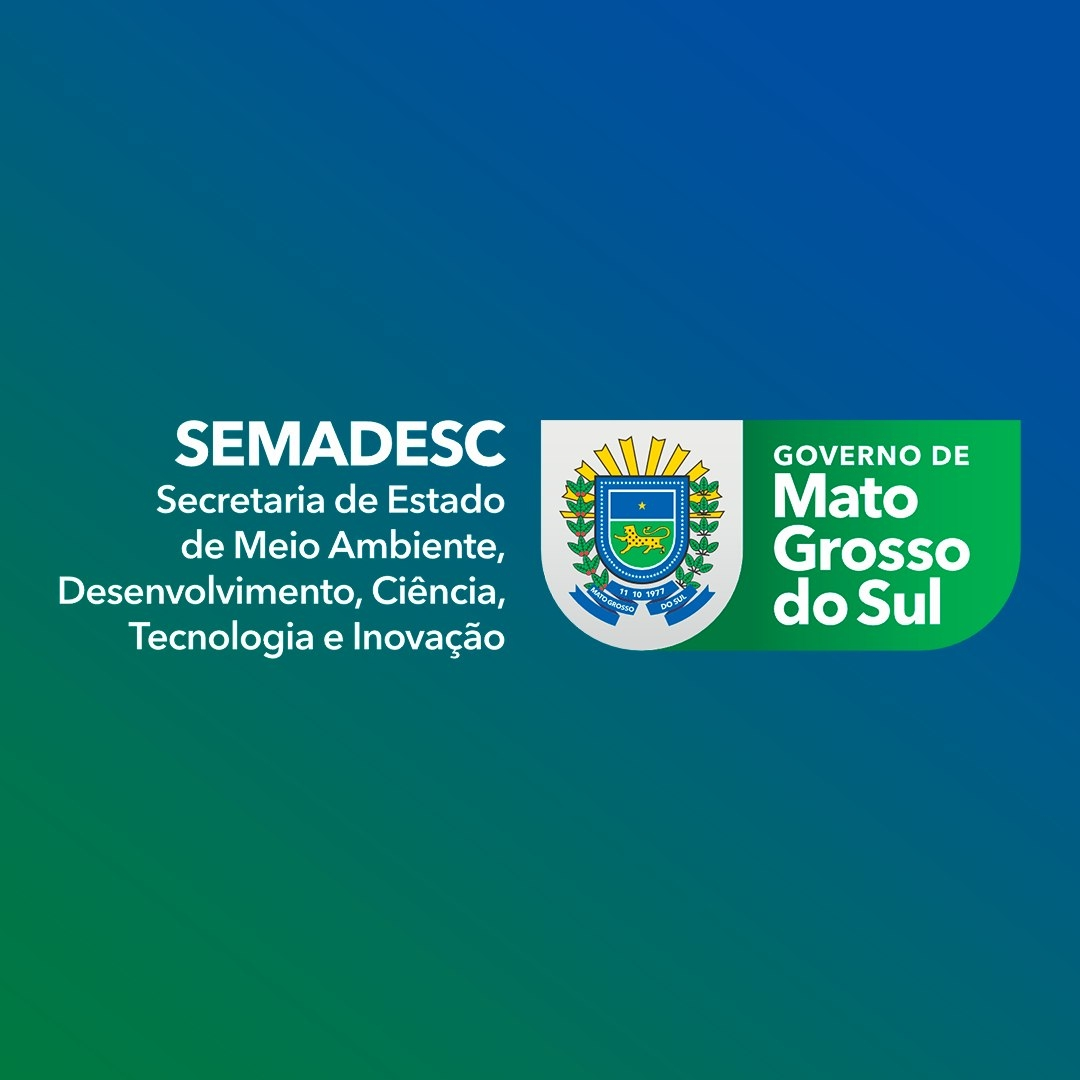 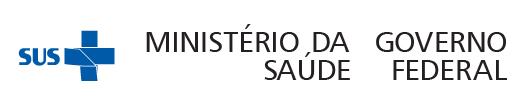 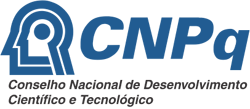 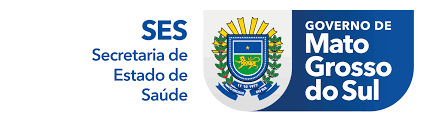 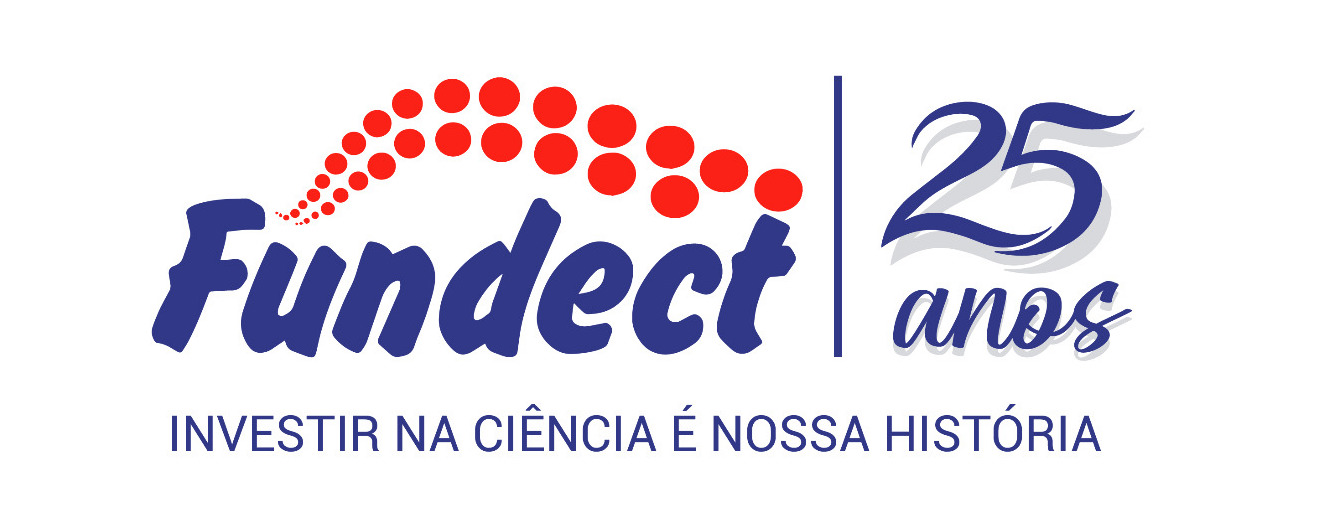 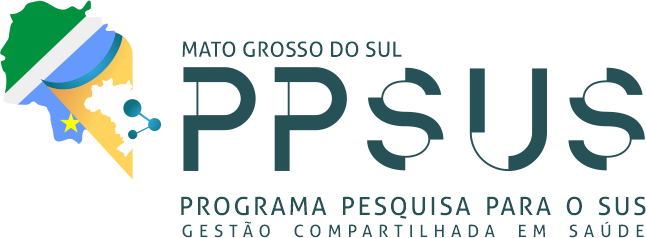 Produção Científica:

Relatar de maneira sucinta a produção que a pesquisa originou: artigos, apresentações, prêmios, formação de recursos humanos (mestres e doutores).
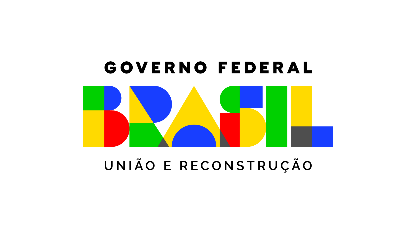 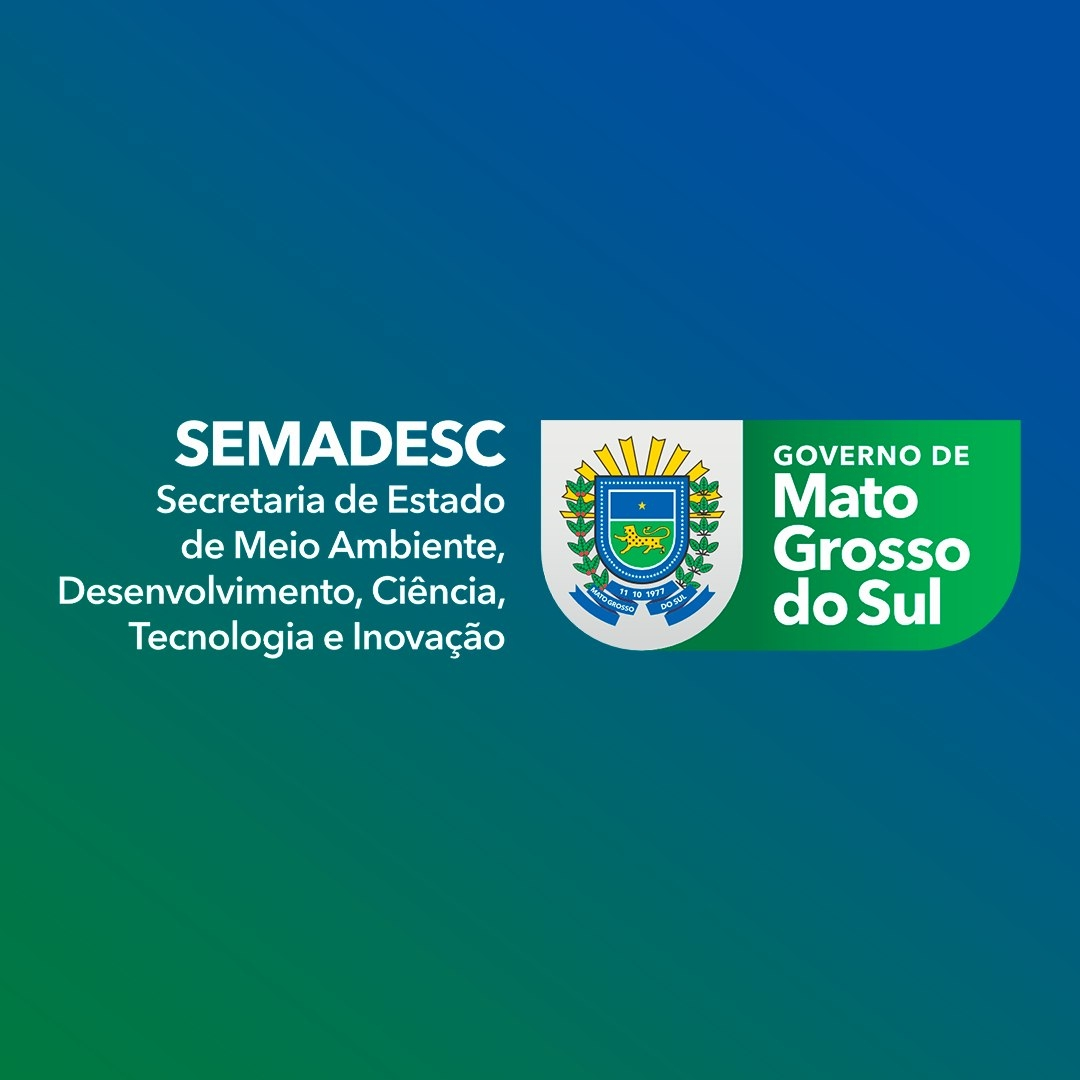 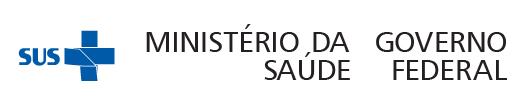 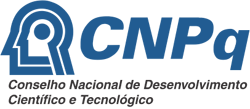 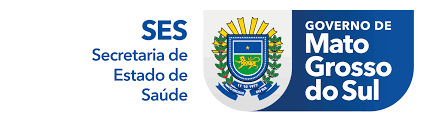 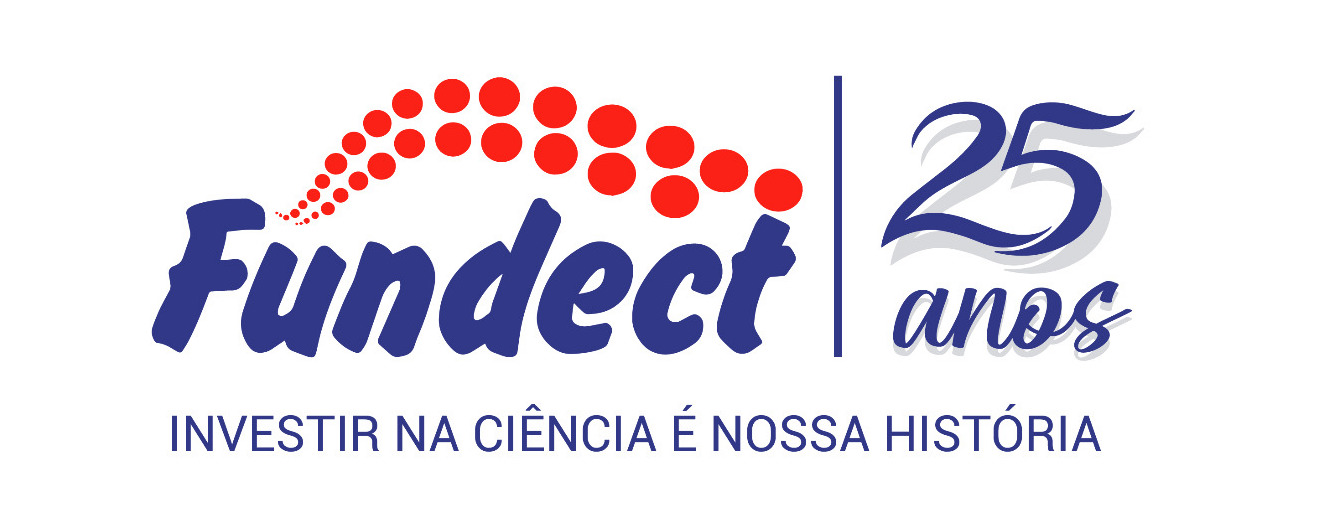 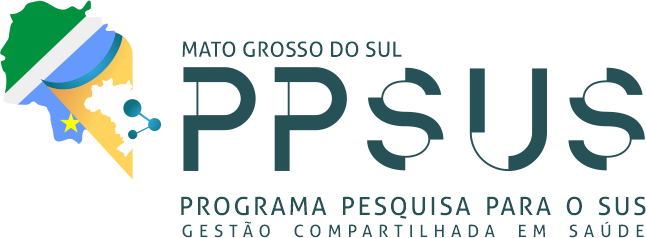 Como os resultados poderão ser incorporados pelo SUS?

Relatar se há incorporação de resultados pelo serviço de saúde. Do contrário, descrever os caminhos e estratégias para que o resultado seja incorporado.
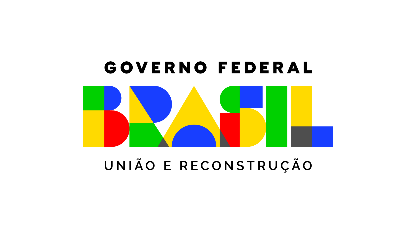 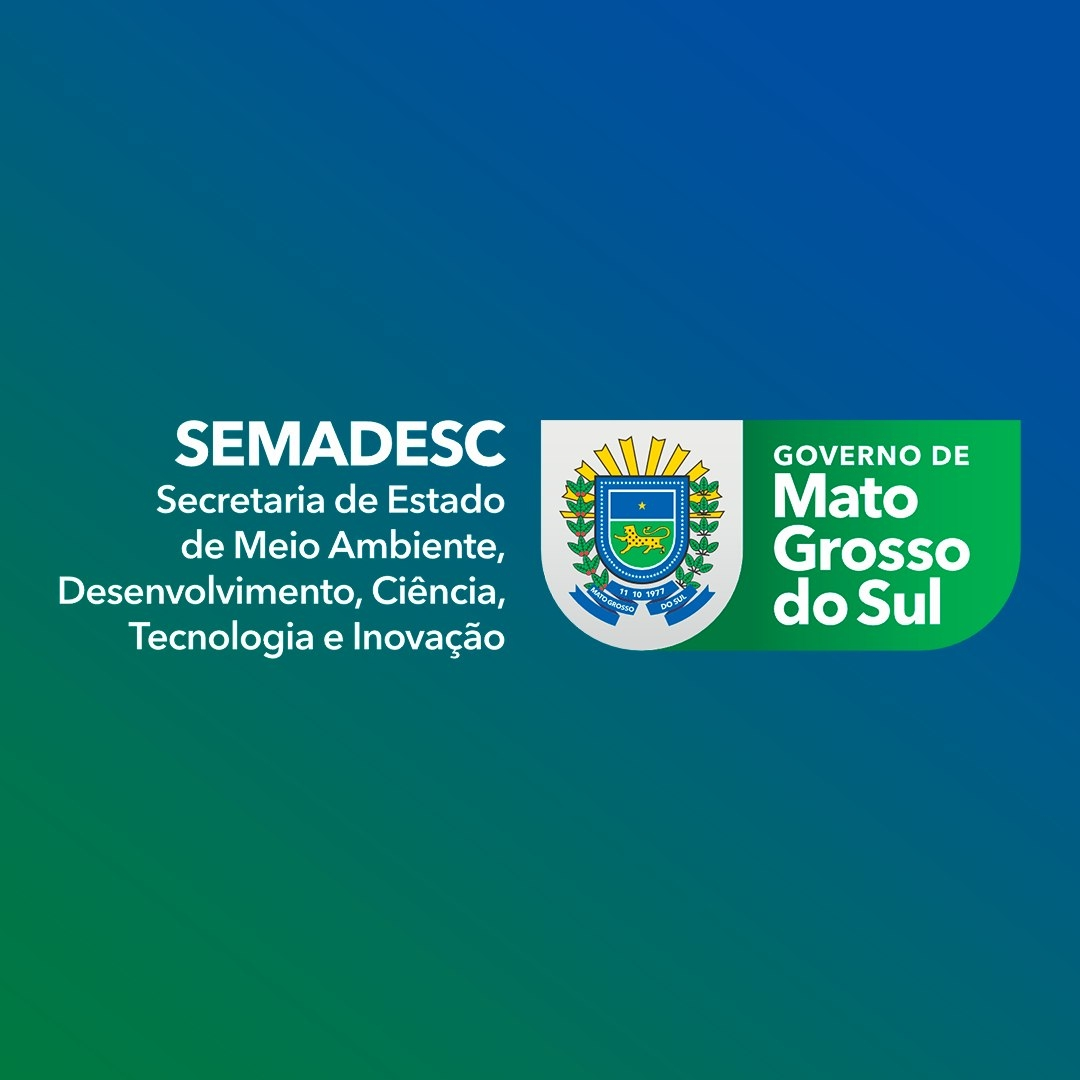 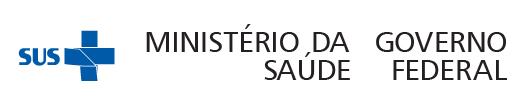 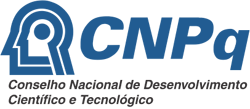 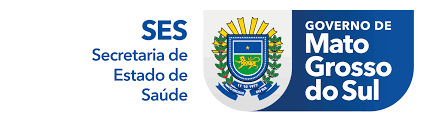 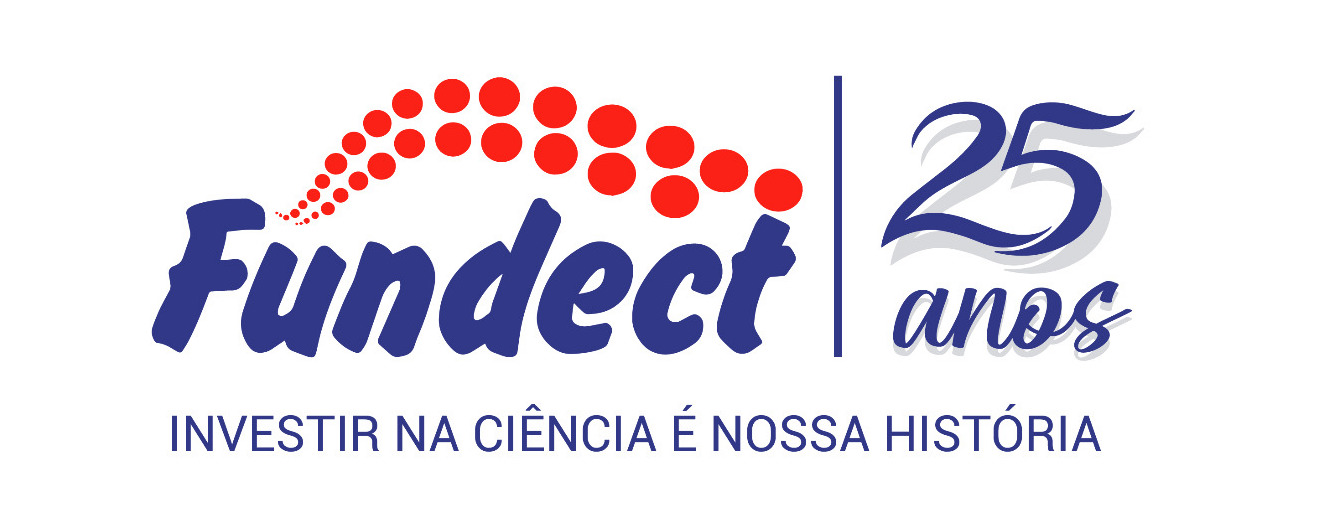 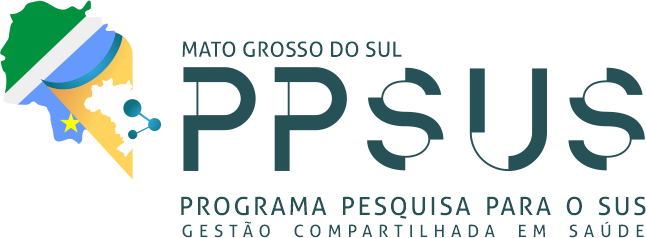 Seminário de Avaliação Final
AgradecimentosContato do Pesquisador
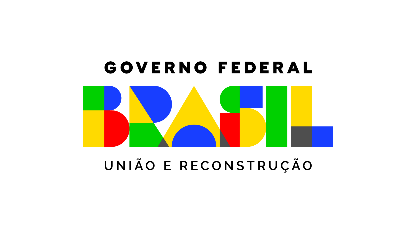 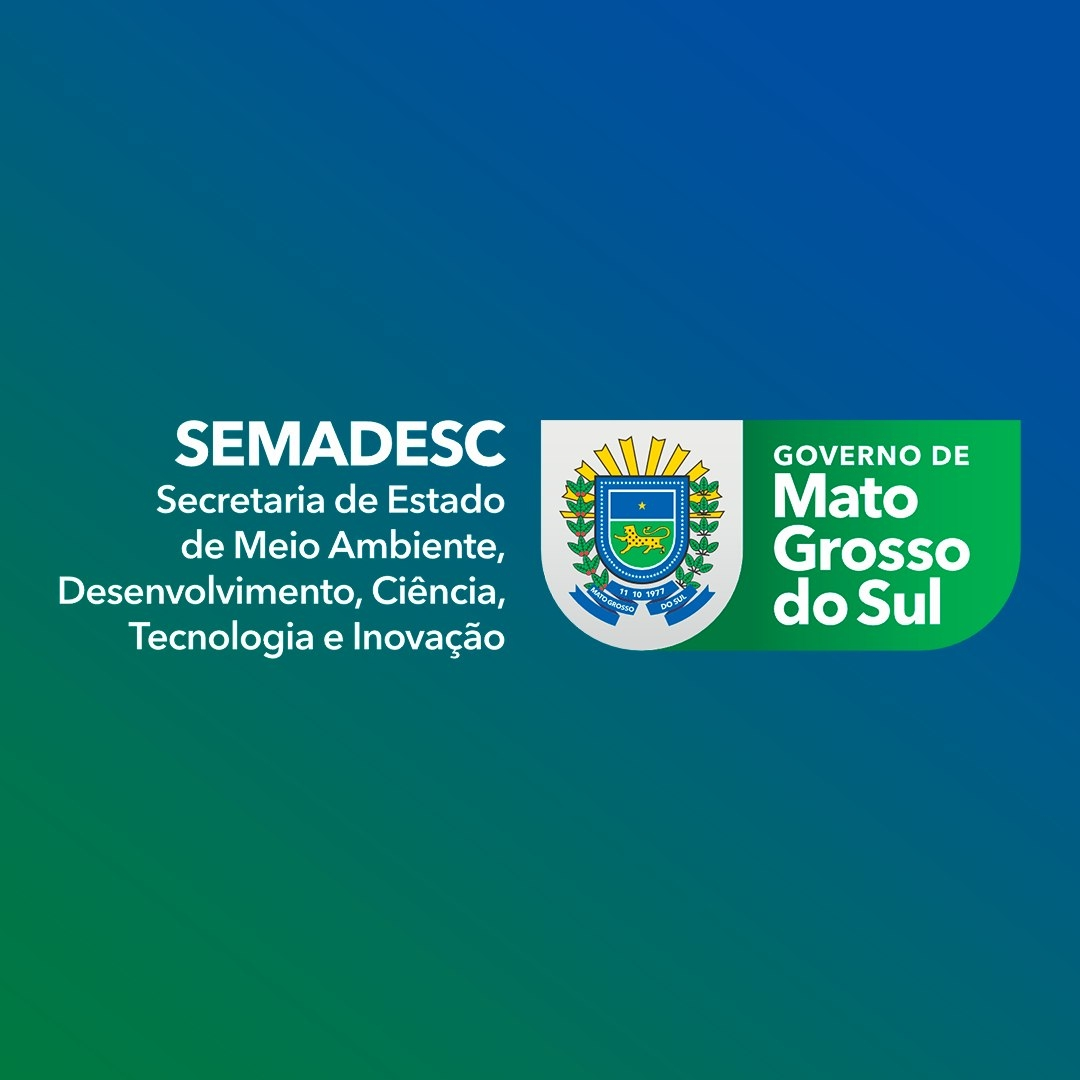 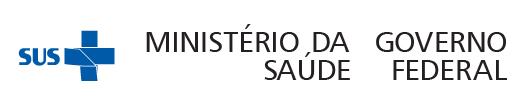 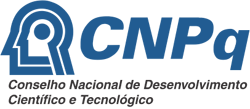 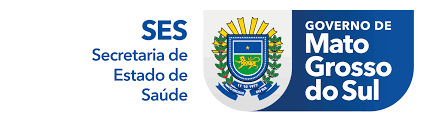